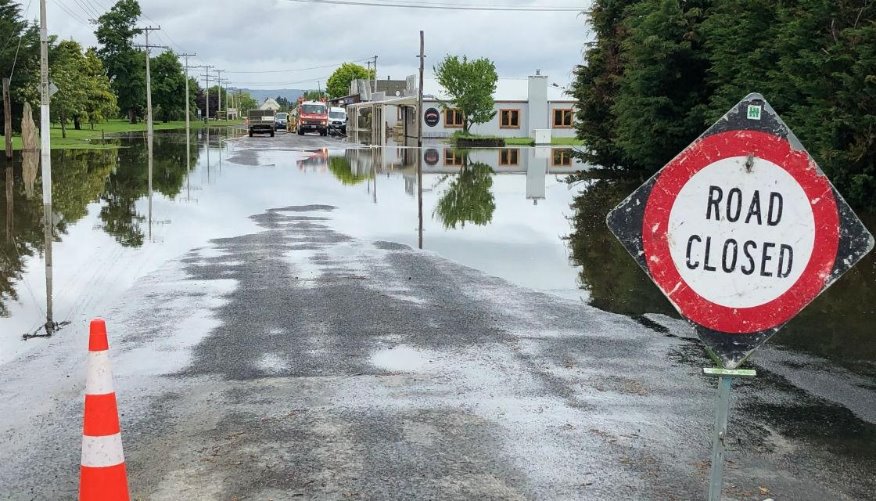 Middlemarch Flood Investigation
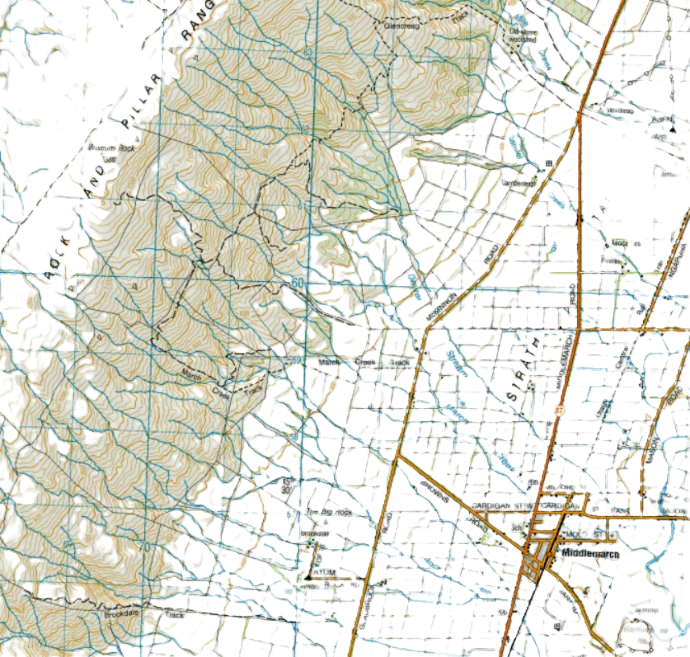 DEWAR STREAM
Overview
MARCH CREEK
ROCK CREEK
TAIERI RIVER
UNNAMED
CREEK
2
Where things stand
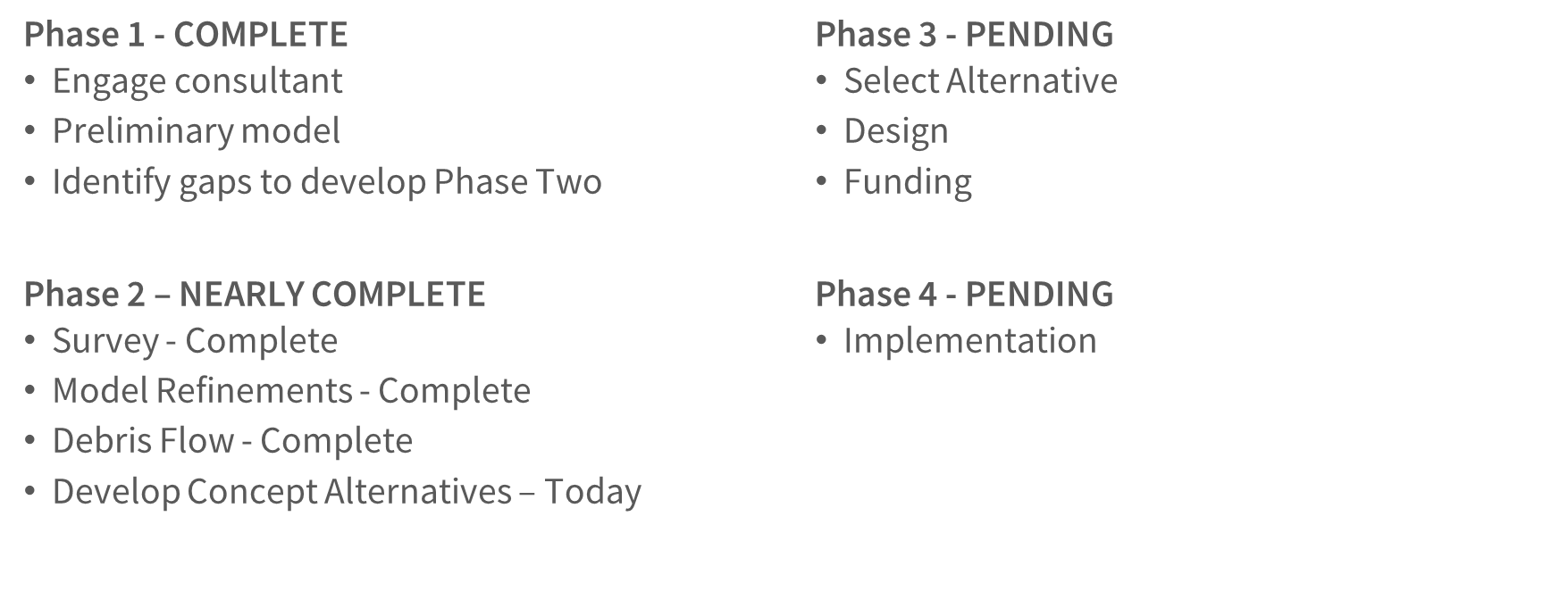 3
Phase 1 recap
Conclusions
Determined that Existing Infrastructure is Undersized
Channel Capacity is Lacking

Recommendations
Additional Survey - Complete
Model Refinements - Complete
Look at Debris Flow - Complete
Develop Concept Alternatives - Today
4
Phase 2
Survey
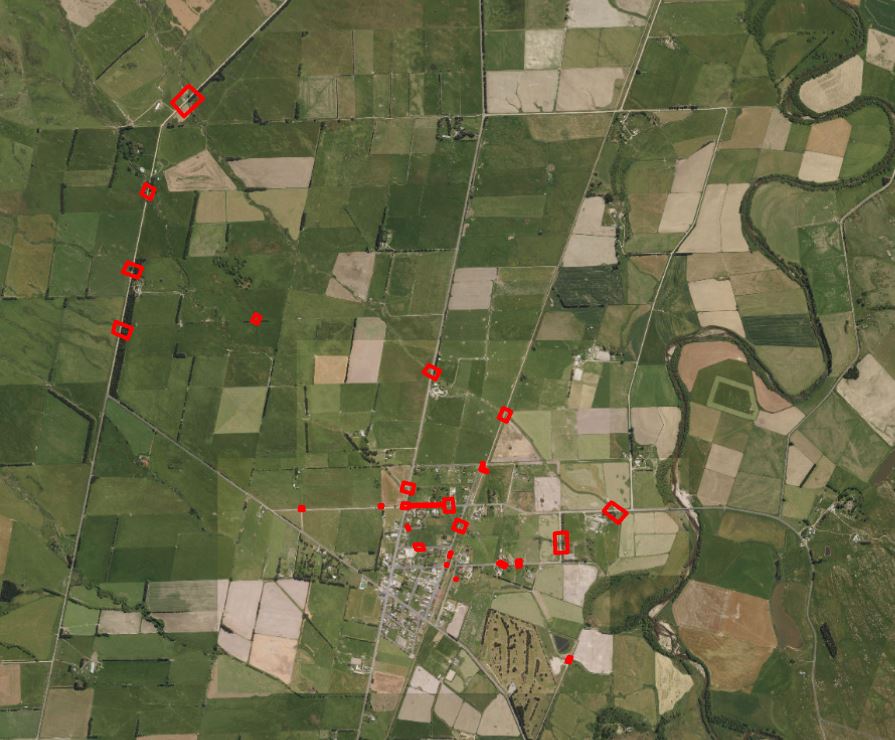 5
Phase 2
Model Refinements
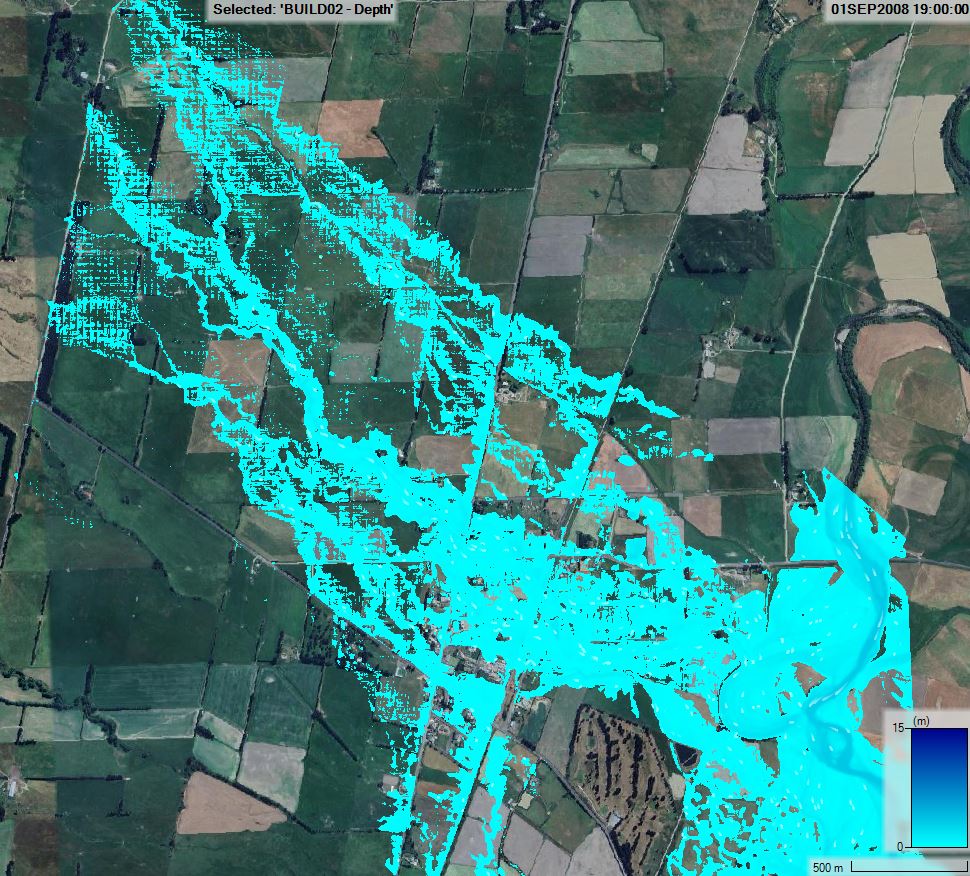 6
Risk is low
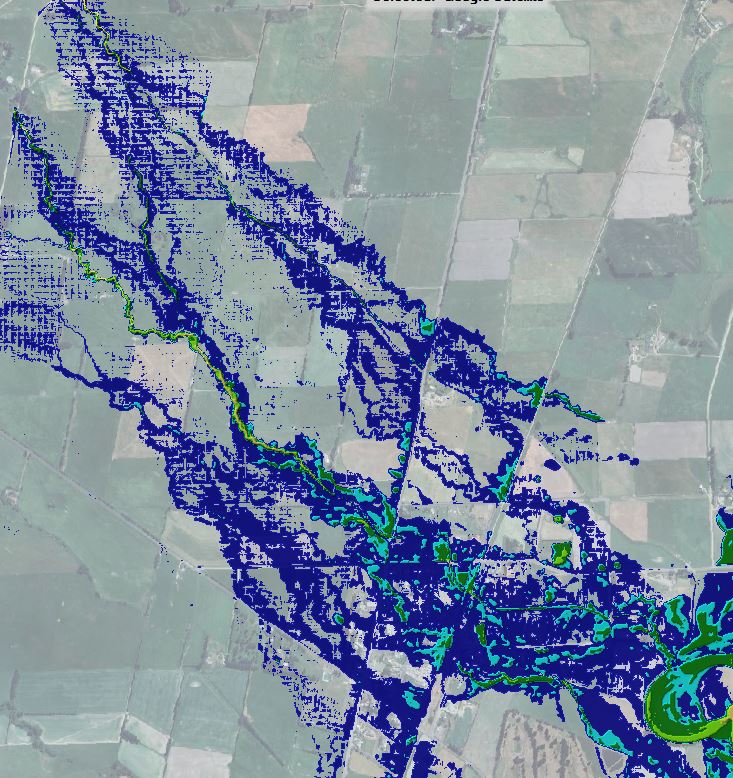 7
Debris flow
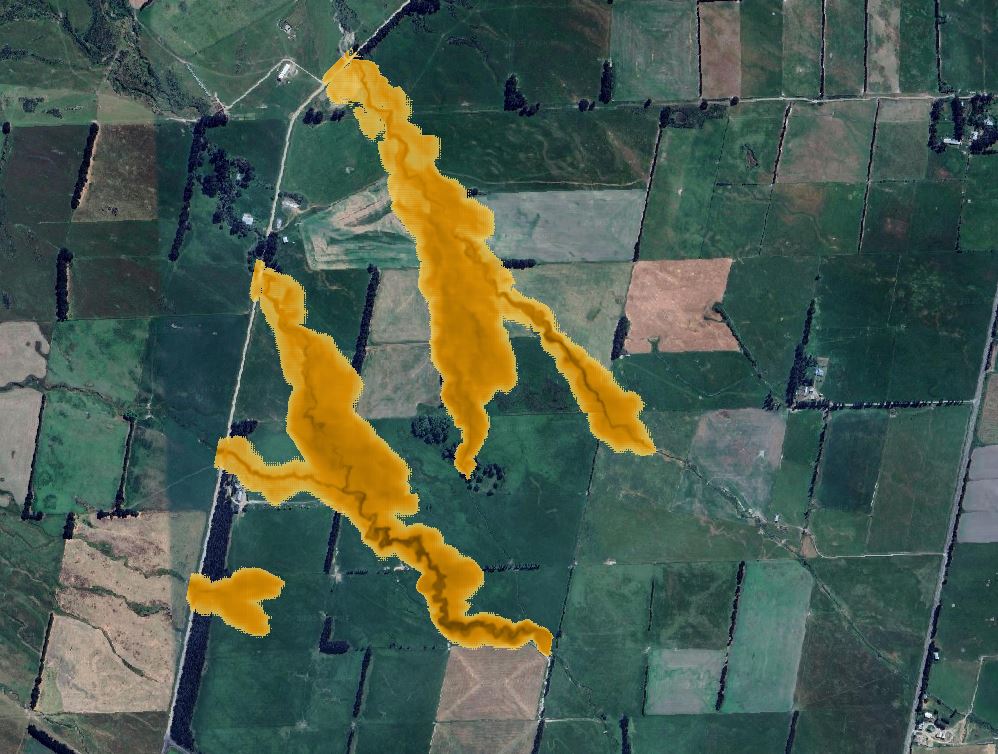 8
Rail and Tawe St Structure Enlargement
Enlarging the RR and Tawe St. Structures Alone Made Almost No Difference
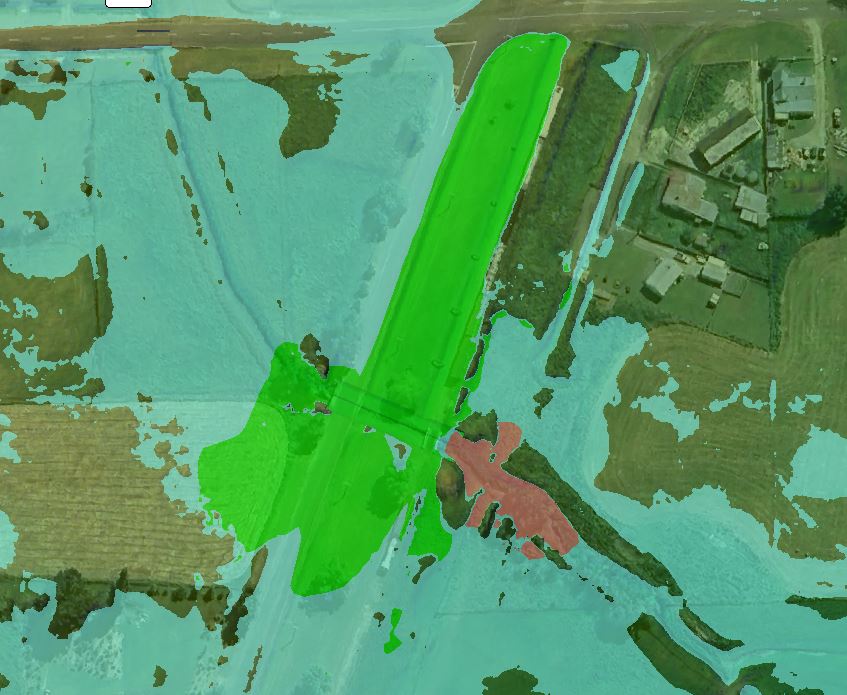 9
Phase 2
What we learned
Phase 2 confirmed Phase 1 findings
Existing infrastructure is undersized
Upstream channel capacity is lacking
Discharge forced into other channels
Stormwater system not designed for purpose
Debris flow not a major concern
Risk is low
Solutions are not readily apparent
10
Phase 2
What are the options?
Key considerations
Enlarging structures could prove difficult
limited opportunity to raise structures
Solutions likely need to extend upstream
Larger structures without channel modification is minimally effective
11
Profile
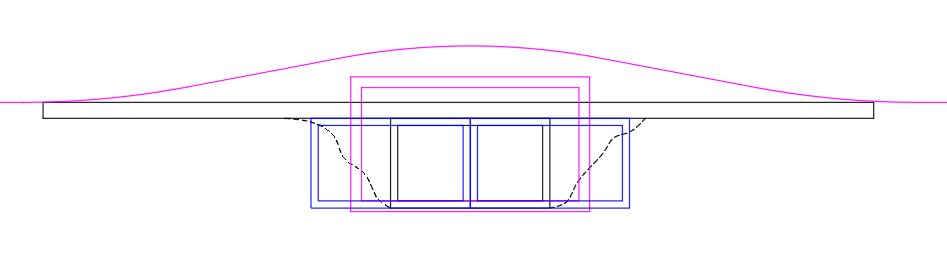 12
Plan
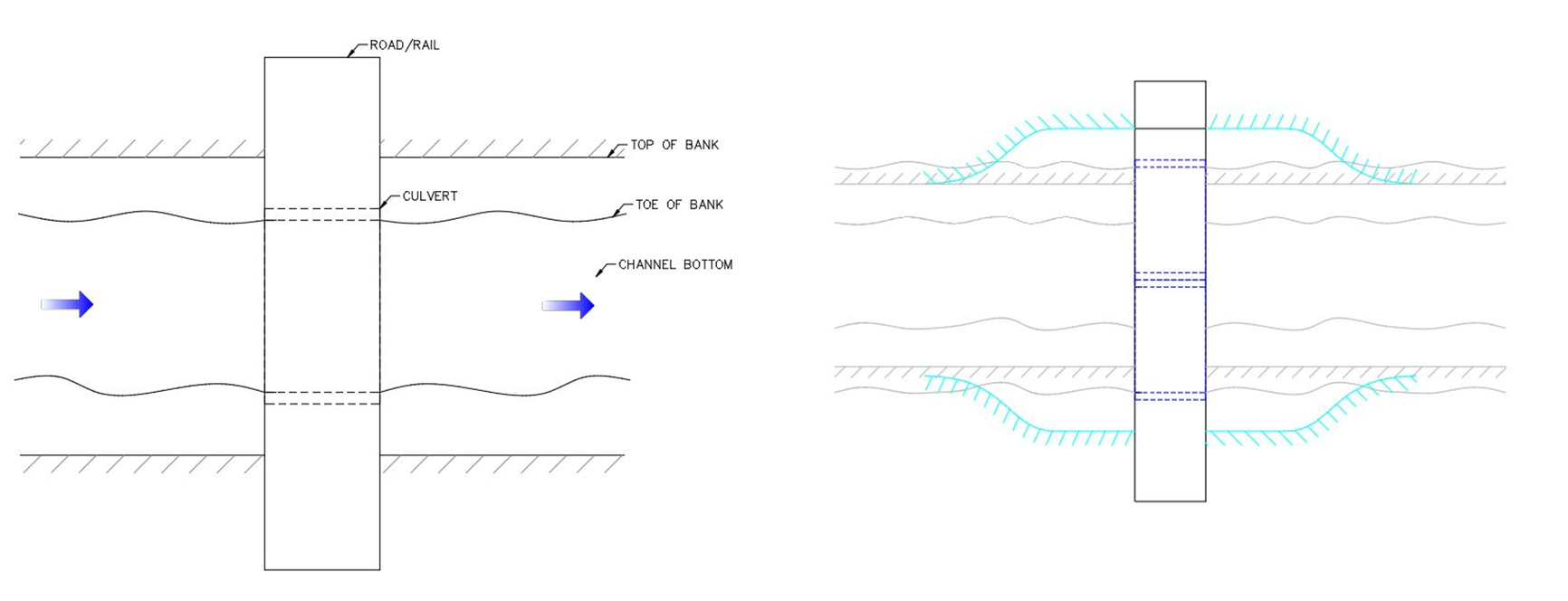 13
Channel improvements
Cost: $-$$$
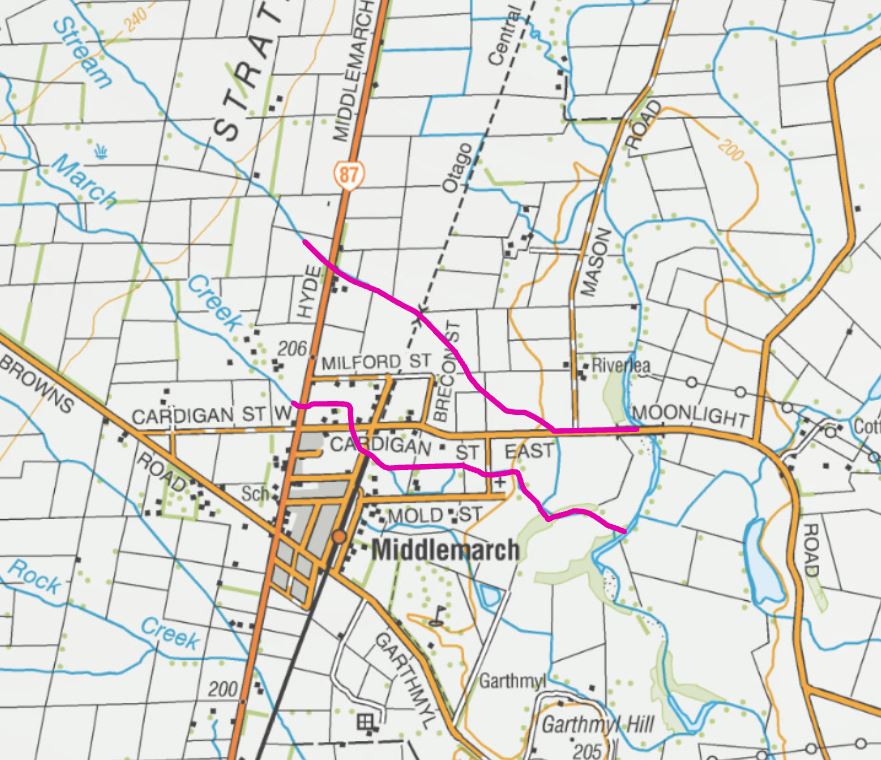 14
Rough estimates
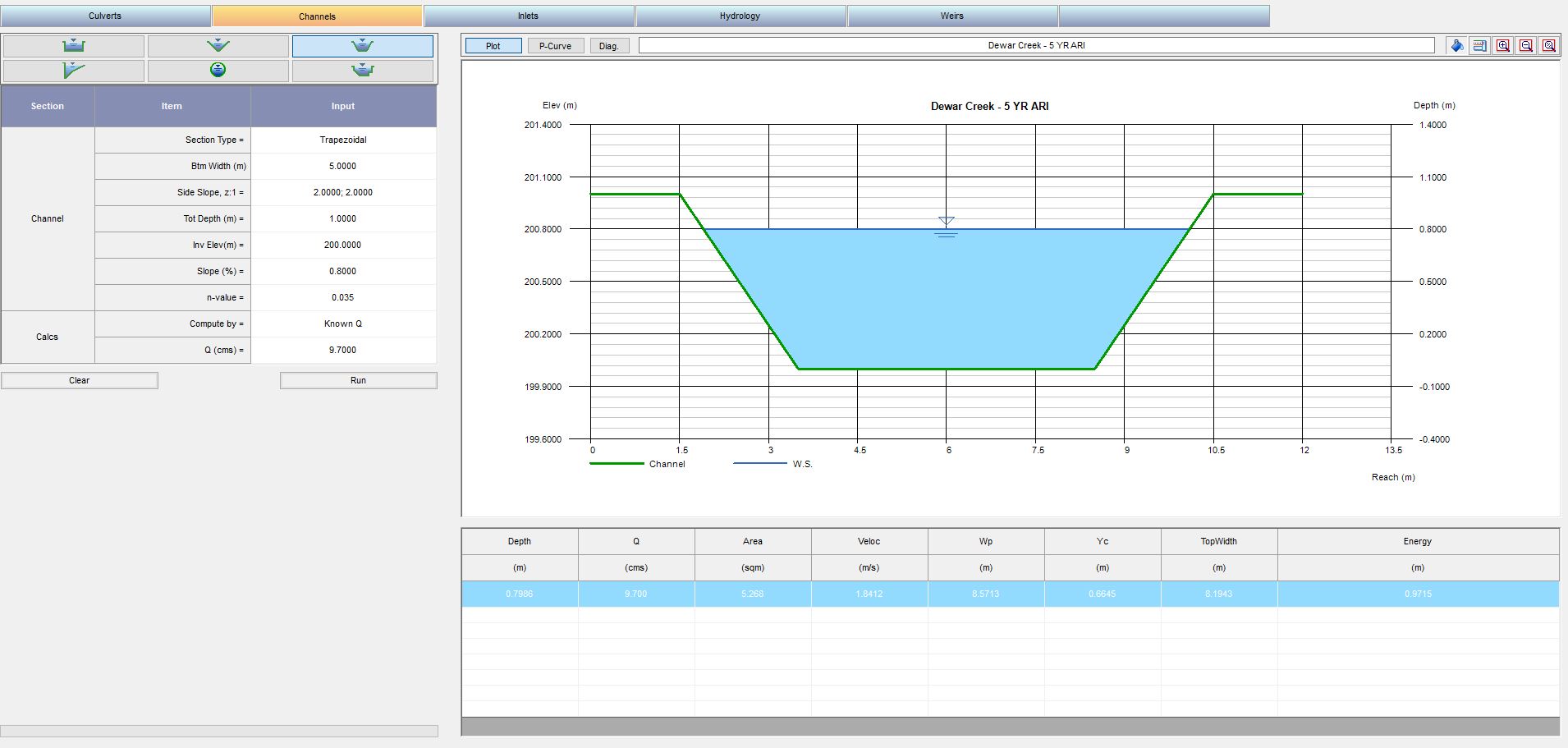 Let's Assume:
Trapezoidal Channel
Grass Lined (n=.035)
2:1 Side Slopes
Slope: .8% - Average
Max Depth 1m (.2m freeboard)

How Wide Would We Need?
15
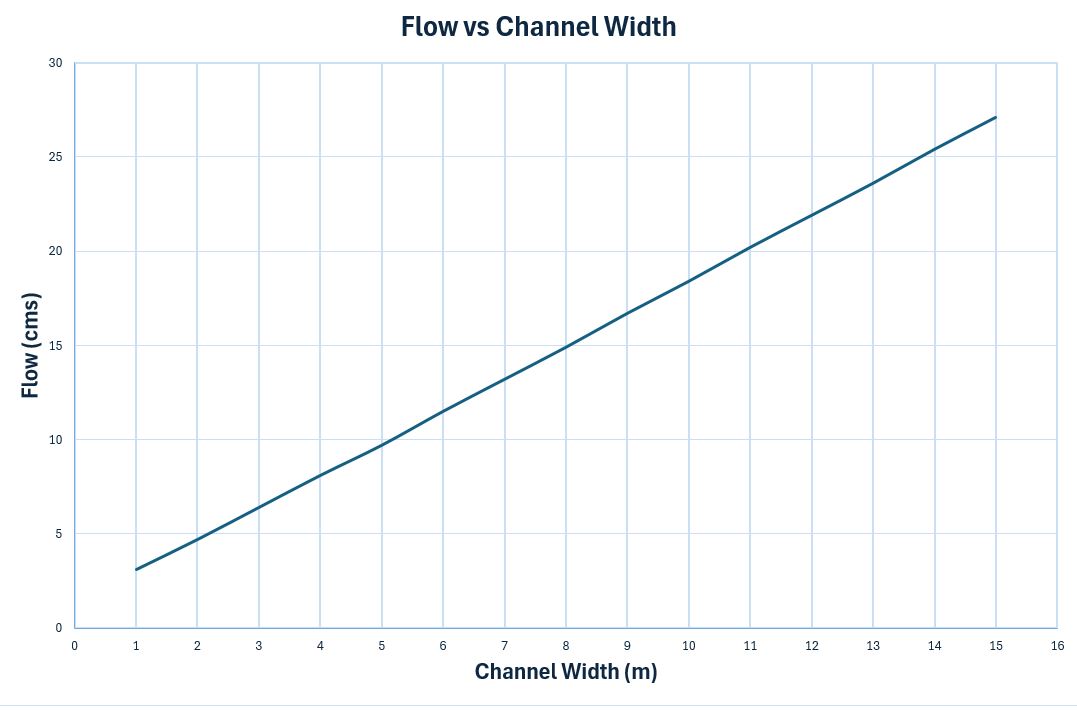 Rough estimates
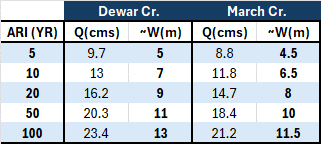 How does this compare with the observation?
16
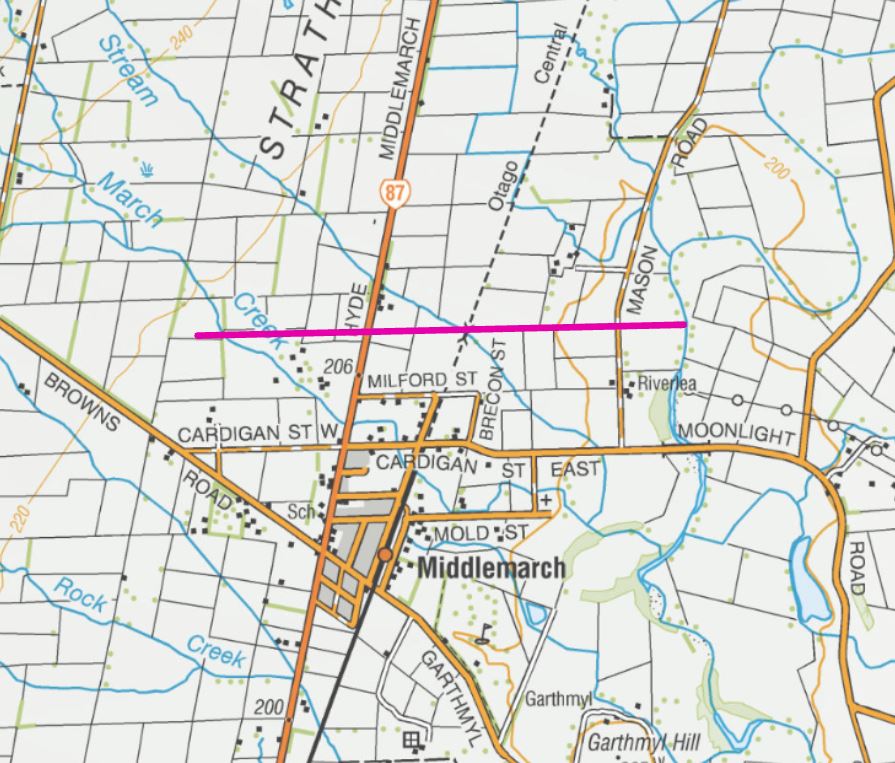 Diversion channel
Cost: $$$
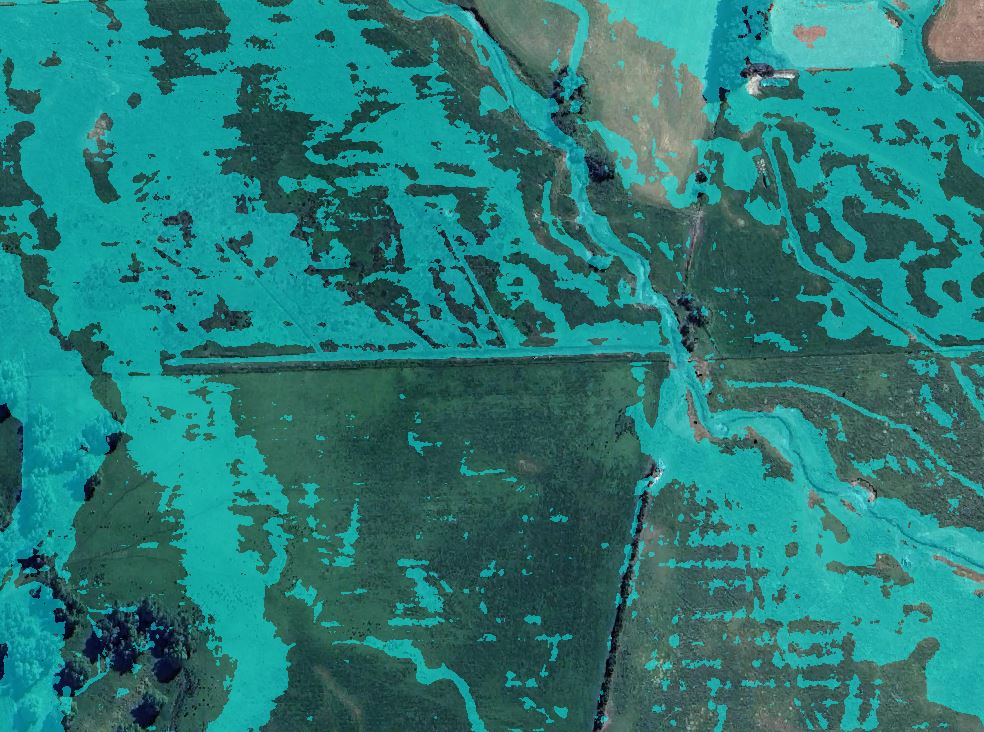 Water begins to overtop lower banks
17
Debris Basins
Cost: $$$$
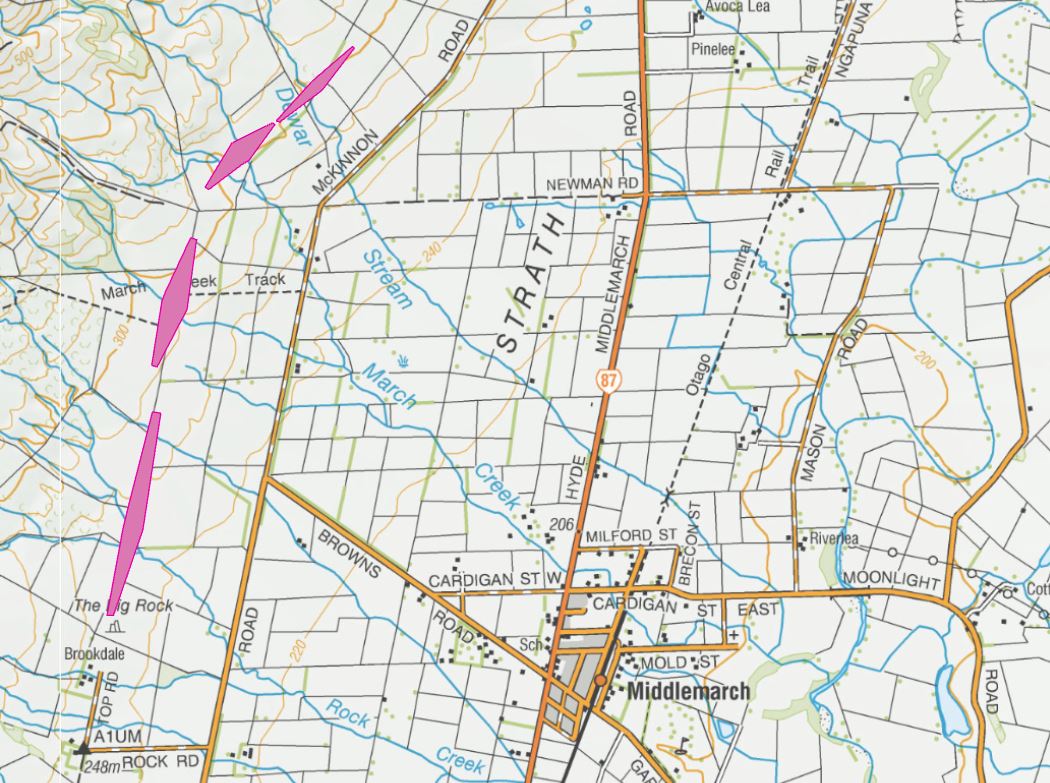 18
Other?
Cost: $$-$$$$
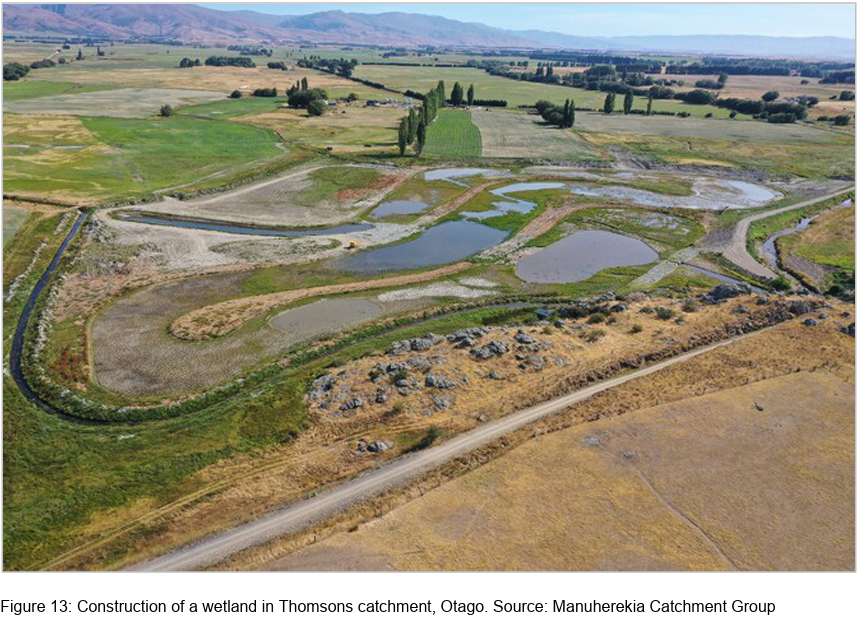 Reforestation?
Wetlands?
19
Summary
Multiple Issues Exist
Undersized Structures
Limited Channel Capacity
Risk is Generally Low
No Low Hanging Fruit
Solution is Likely to be a Large Effort
Based on This -Do We Proceed to Phase 3?
20
Next Steps
Discussion – Phase 3
Develop Alternatives?
Funding?
Timeline?
21